Responding to Bullying Behavior:Overview of Vermont Policies and Prevention Strategies
Richard Boltax,
Coordinator Multi-tiered System of Supports
Vermont Agency of Education

Amy Wheeler-Sutton,
VTPBIS Training and Development Coordinator
Webinar Logistics
Orient to webinar screen
2 ways to interact:
Raise your hand using the icon on your screen
Type a question into the text box
This webinar will be recorded.
Please note, your microphone will be muted unless otherwise indicated.
The Heart of the Matter
Think back to a time when you experienced bullying or harassment behavior from the perspective of:
student who bullies,
bystander,
target,
teacher. 
_________________________ 
What did it look like?
What did it feel like?
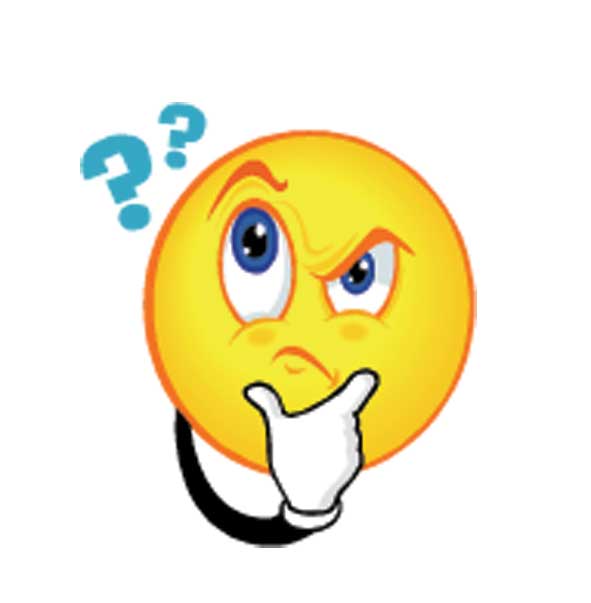 Today’s Objectives
Part One: 
Participants will gain familiarity with Vermont’s Schools Hazing, Harassment, and Bullying (HHB) Model Policy
Participants will access a tool kit to help with role-specific procedural responsibilities
Part Two: 
Participants will learn school-wide strategies for the prevention of bullying and harassment including:
Functions of bullying behavior
Role of bystander
Stop, walk, and talk strategy
Embedding bullying prevention strategies into a PBIS framework
Bullying prevention self-assessment
The first half of this webinar is an overview of the contents for a Vermont school district’s HHB model policy
Reminder:
* It is not a substitute for reading and applying the many facets of the model policy
Vermont’s Education Quality Standards
2122.1 School Facilities and the Learning Environment
Each school shall maintain a safe, orderly, civil, flexible, and positive learning environment, which is free from hazing, harassment, and bullying and based on sound instructional and classroom management practices and clear discipline and attendance policies that are consistently and effectively enforced.
Regulatory: HHB
As of 2012… all VT schools were required to have Harassment, Hazing, and Bullying prevention policies in effect
In May 2015… policies were streamlined into a single guidance document




*Every district must adopt a policy as stringent as the model policy
http://education.vermont.gov/sites/aoe/files/documents/edu-memo-holcombe-regarding-hhb-model-policies.pdf
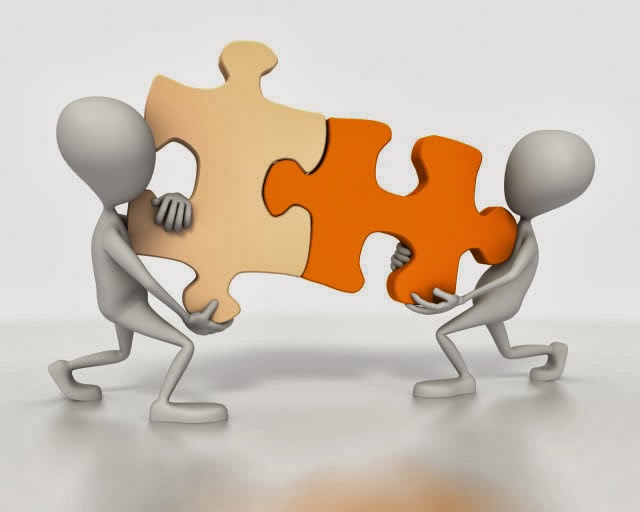 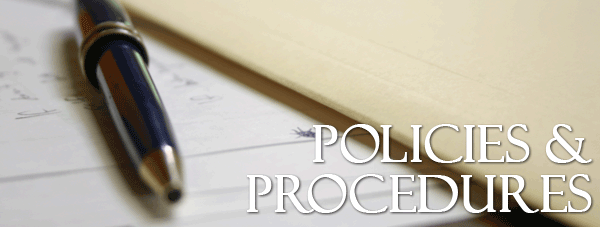 [Speaker Notes: As of 2012 … “which are at least as stringent as model policies developed by the secretary”

As of 2015 … the 3 policies for H, H, and B were combined into one, with a consistent set of procedures for investigating incidents

Each school board shall develop, adopt, ensure the
enforcement of and make available in the manner described under subdivision
563(1) of this title harassment, hazing, and bullying prevention policies that
shall be at least as stringent as model policies developed by the commissioner.
Any school board that fails to adopt one or more of these policies shall be
presumed to have adopted the most current model policy or policies published
by the commissioner.]
First and Foremost:Respond immediately!Emotional and physical safety for all!
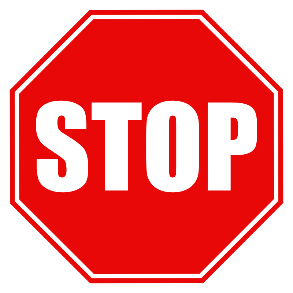 Stop the behavior
Separate students, focus on safety for target
Notify appropriate school staff
Create a safety plan for target if there was: 
a physical attack or
suicidal ideation and/or serious emotional harm or
access to school activities has been impacted.
[Speaker Notes: Interim Measures. It may be appropriate for the school to take interim measures during the investigation of a complaint.  For instance, if a student alleges that he or she has been sexually assaulted by another student, the school may decide to place the students immediately in separate classes and/or transportation pending the results of the school’s investigation.  Similarly, if the alleged harasser is a teacher, allowing the student to transfer to a different class may be appropriate.  In all cases, the school will make every effort to prevent disclosure of the names of all parties involved – the complainant, the witnesses, and the accused -- except to the extent necessary to carry out the investigation. In all cases where physical harm has resulted and/or where the targeted student is known to be expressing suicidal ideation, or experiencing serious emotional harm, a safety plan will be put in place. Safety plans must also be considered in cases where the targeted student is known to have difficulty accessing the educational programs at the school as a result of the inappropriate behavior. No contact orders, or their enforcement, may also be appropriate interim measures.]
Interim Measures: Safety Plan
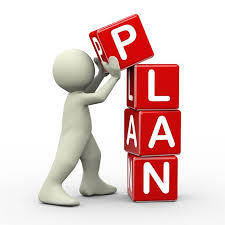 Will be put in place:
where physical harm has resulted
where the targeted student is known to be expressing suicidal ideation or experiencing serious emotional harm
2.    Must be considered:
where the targeted student is known to have difficulty accessing the educational programs at the school
[Speaker Notes: Interim Measures. It may be appropriate for the school to take interim measures during the investigation of a complaint. For instance, if a student alleges that he or she has been sexually assaulted by another student, the school may decide to place the students immediately in separate classes and/or transportation pending the results of the school’s investigation. Similarly, if the alleged harasser is a teacher, allowing the student to transfer to a different class may be appropriate. In all cases, the school will make every effort to prevent disclosure of the names of all parties involved – the complainant, the witnesses, and the accused -- except to the extent necessary to carry out the investigation. In all cases where physical harm has resulted and/or where the targeted student is known to be expressing suicidal ideation, or experiencing serious emotional harm, a safety plan will be put in place. Safety plans must also be considered in cases where the targeted student is known to have difficulty accessing the educational programs at the school as a result of the inappropriate behavior. No contact orders, or their enforcement, may also be appropriate interim measures.]
Definitions
Bullying
Harassment
Hazing
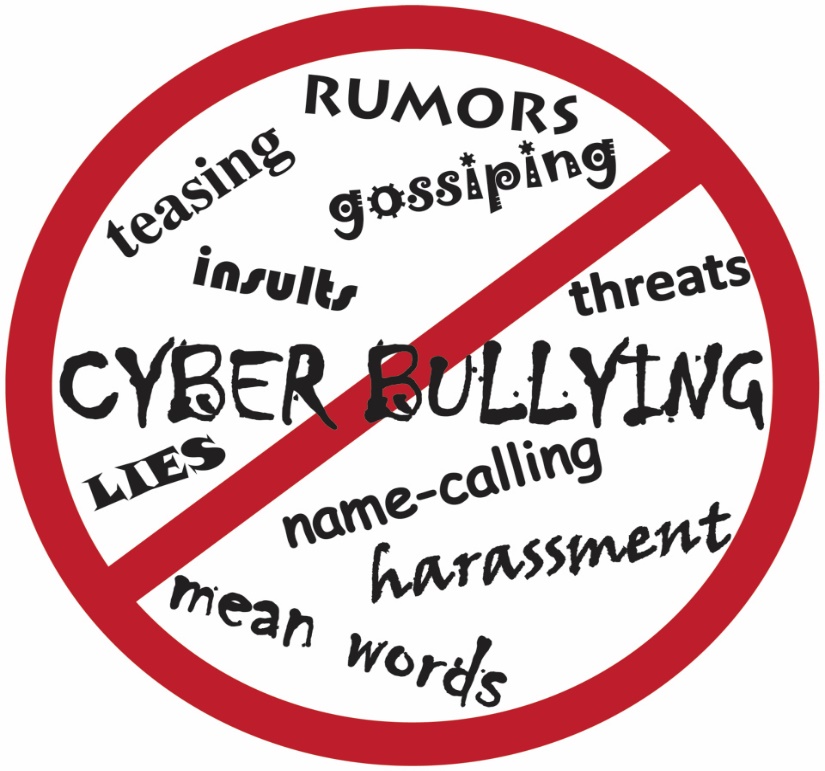 [Speaker Notes: “Bullying” means any overt act or combination of acts, including an act conducted by electronic means, directed against a student by another student or group of students and which:
Is repeated over time;
Is intended to ridicule, humiliate, or intimidate the student; and
(i) occurs during the school day on school property, on a school bus, or at a school-sponsored activity, or before or after the school day on a school bus or at a school sponsored activity; or
(ii) does not occur during the school day on school property, on a school bus or at a school sponsored activity and can be shown to pose a clear and substantial interference with another student’s right to access educational programs.

“Harassment” means an incident or incidents of verbal, written, visual, or physical conduct, including any incident conducted by electronic means, based on or motivated by a student’s or a student’s family member’s actual or perceived race, creed, color, national origin, marital status disability, sex, sexual orientation, or gender identity, that has the purpose or effect of objectively and substantially undermining and detracting from or interfering with a student’s educational performance or access to school resources or creating an objectively intimidating hostile, or offensive environment. 

“Hazing” means any intentional, knowing or reckless act committed by a student, whether individually or in concert with others, against another student: In connection with pledging, being initiated into, affiliating with, holding office in, or maintaining membership in any organization which is affiliated with the educational institution; and
Which is intended to have the effect of, or should reasonably be expected to have the effect of, endangering the mental or physical health of the student.
 
Hazing shall not include any activity or conduct that furthers legitimate curricular, extra-curricular, or military training program goals, provided that:
 
The goals are approved by the educational institution; and
The activity or conduct furthers the goals in a manner that is appropriate, contemplated by the educational institution, and normal and customary for similar programs at other educational institutions.
 
With respect to Hazing, “Student” means any person who:
(A) is registered in or in attendance at an educational institution;
(B) has been accepted for admission at the educational institution where the hazing incident occurs; or
(C) intends to attend an educational institution during any of its regular sessions after an official academic break.]
Responsibilities
The superintendent or his/her designee shall report
School Board shall report
Designated Employee shall report
School Employees shall report
Students should report
Others should report
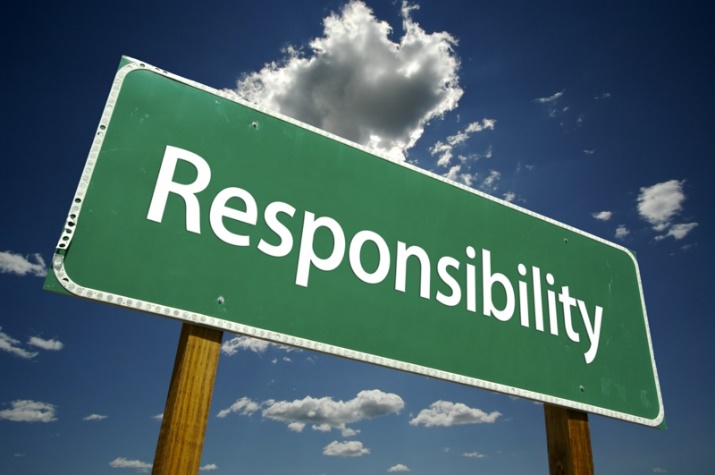 [Speaker Notes: The District shall address all complaints of harassment, hazing and bullying according to the procedures accompanying this policy, and shall take appropriate action against any person - subject to the jurisdiction of the board - who violates this policy.  Nothing herein shall be construed to prohibit punishment of a student for conduct which, although it does not rise to the level of harassment, bullying, or hazing as defined herein, otherwise violates one or more of the board’s disciplinary policies or the school’s code of conduct.

Annually, select two or more designated employees to receive complaints of hazing, bullying and/or harassment at each school campus and publicize their availability in any publication of the District that sets forth the comprehensive rules, procedures, and standards of conduct for the school.
 
Designate an Equity Coordinator to oversee all aspects of the implementation of this policy as it relates to obligations imposed by federal law regarding discrimination.  This role may be also be assigned to one or both of the Designated Employees.

RESPOND … in order to promptly and effectively address the complaints       *follow required timelines

TAKE ACTION … prompt and remedial action meant to (a) stop it, (b) prevent its recurrence, © remedy the impact on the victim

Adopt a procedure

Assign designated employees

Assign equity coordinator

Respond to notifications of violation of policy

Take action on substantiated complaints]
Annual Notification
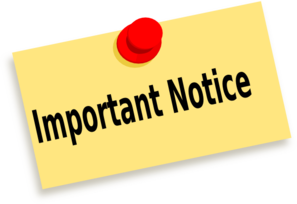 At a minimum will:
contain examples of hazing, harassment, and bullying
set forth the comprehensive rules, procedures, and standards of conduct for the District.
[Speaker Notes: A. Disseminating Information. Annually, prior to the commencement of curricular and co-curricular activities, the District shall provide notice of this policy and procedures to students, custodial parents or guardians of students, and staff members, including references to the consequences of misbehavior contained in the plan required by 16 V.S.A. 1161a. Notice to students shall be in age-appropriate language and include examples of hazing, harassment and bullying. At a minimum, this notice shall appear in any publication of the District that sets forth the comprehensive rules, procedures and standards of conduct for the District.]
Training for All School Staff
…A description of how the school board will ensure that teachers and
other staff members receive training in preventing, recognizing, and
responding to harassment and bullying.
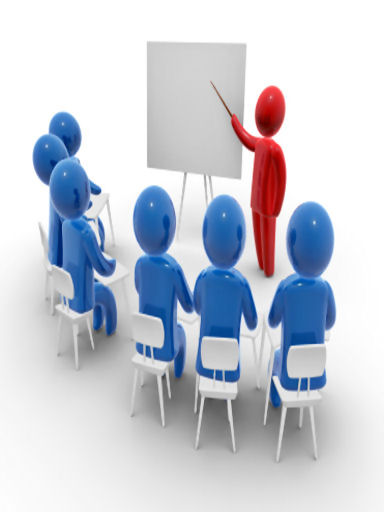 [Speaker Notes: This should not be a one time training event.  How do we embed and apply new learning about bully prevention and make it part of a comprehensive school wide effort?  How does it fit into your MTSS?]
One VT Example:
Every Staff member will
● Know the legal definition for hazing, harassment, and bullying in the
state of Vermont.

● Know your school’s procedure for reporting incidents of inappropriate
behavior to the designated employee and/or building administrator.

● Understand your responsibility to intervene immediately to restore order
and stop inappropriate student behaviors.

● Understand your responsibility to report incidents of inappropriate
behavior that may be hazing, harassment, or bullying.

http://www.csdvt.org/district/departments/humanresources/training/hhb/hhb-presentation.pdf
[Speaker Notes: Chittenden Central’s response.]
Investigation
Unless special circumstances apply…
Initiate an investigation within one day after notice to designated employee (if you believe complaint may constitute hazing, harassment or bullying)
complete investigation within 5 days of notice to designated employee
Send investigation findings to students/parents/guardians within 5 day of conclusion of investigation
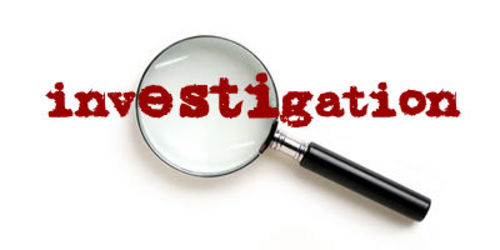 [Speaker Notes: Unless special circumstances…. the school administrator shall, no later than one school day after Notice to a designated employee, initiate or cause to be initiated, an investigation of the allegations, which the school administrator reasonably believes may constitute harassment, hazing or bullying.


Completion of Investigation – Timing. No later than five school days from the filing of the complaint with the designated employee, unless special circumstances are present and documented, the investigator shall submit a written initial determination to the school administrator. 
 
Investigation Report. The investigator shall prepare a written report to include a statement of the findings of the investigator as to whether the allegations have been substantiated, and as to whether the alleged conduct constitutes hazing, harassment and/or bullying. The report, when referencing student conduct, is a student record and therefore confidential. It will be made available to investigators in the context of a review conducted by either Vermont AOE, or investigations of harassment conducted by the Vermont Human Rights Commission or U.S. Department of Education Office of Civil Rights.

Notice to Students/Parents/Guardians. Within five school days of the conclusion of the investigation, the designated employee shall:]
Away from School Behavior
This policy applies to any out of school activity in which the behavior(s) results in a physically or emotionally unsafe school environment.* 

* Think cyberbullying/cyber-harassment!
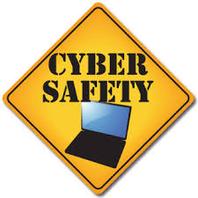 [Speaker Notes: This is a difficult area for many school administrators. However, anytime a student’s access to a safe, orderly school environment is challenged, it may be appropriate to apply these procedure to behaviors that originated off school grounds and/or during non-school hours.

“does not occur during the school day on school property, on a school bus or at a school sponsored activity and can be shown to pose a clear and substantial interference with another student’s right to access educational programs.”]
Appeals and Alternative Complaint Process
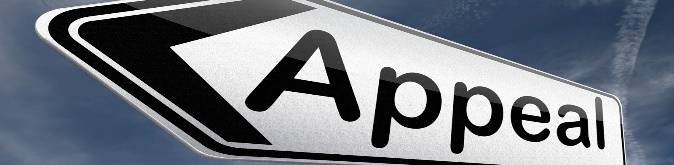 For HHB findings:
To the School Board within 10 days of findings

For Harassment only:
Independent review requested within 30 days of findings 

Alternative complaint process request to:
Vermont Human Rights Commission 
Office for Civil Rights, Boston Office
[Speaker Notes: A. Appeal. Any person determined to have engaged in an act(s) of hazing, harassment and/or bullying may appeal the determination and/or any related disciplinary action(s) taken, directly to the school board of the school district. The school board shall conduct a review on the record. The standard of review by the school board shall be whether the finding that an act(s) of hazing, harassment, and/or bullying has been committed constitutes an abuse of discretion by the school level fact finder. Appeals should be made to the school board within ten (10) calendar days of receiving the determination that an act(s) of hazing, harassment 
and/or bullying has occurred and/or any announced discipline. The school board shall set the matter for a review hearing at the next scheduled school board meeting to the extent practicable, but not later than 30 days from receipt of the appeal filing.]
Tool Kit
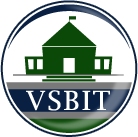 Superintendent -
http://vsbit.org/assets/Hazing/Updated-Primer-Superintendent-Headmaster.pdf
School Board -
http://vsbit.org/smrc/harassment-hazing-and-bullying-toolkit/harassment-hazing-and-bullying-toolkit-school-board-page/
School Staff - 
http://vsbit.org/smrc/harassment-hazing-and-bullying-toolkit/harassment-hazing-and-bullying-toolkit-school-board-page/
Principal - 
http://vsbit.org/smrc/harassment-hazing-and-bullying-toolkit/harassment-hazing-and-bullying-toolkit-principal-page/
Designated Employee - 
http://vsbit.org/assets/Hazing/Updated-Primer-Designee-Investigator.pdf
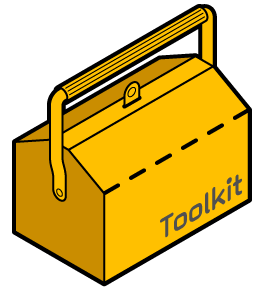 [Speaker Notes: School Boards are charged to “develop, adopt, ensure the enforcement of, and make available harassment, hazing and bullying prevention policies that are at least as stringent as model policies developed by the Secretary of the Agency of Education.” Legal Authority: 16 V.S.A. §570(b).]
Strategies for Preventing and Responding to Bullying Behaviors
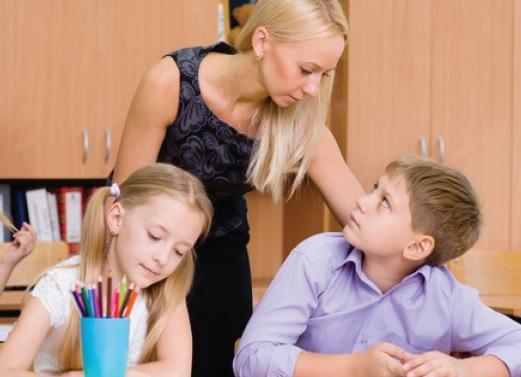 School-based bullying prevention programs 
decrease bullying by up to 25% 
(McCallion and Feder, 2013)
Poll
Do you have a bullying prevention strategy in place at your school? If so, who is responsible?
School counselor 
Administrators
Resource officer
Teachers
All of the above
What is “Bullying?”
Remember to label behavior, not people
Hence, we refer to “bullying behavior”
	
Bullying behavior can include:
Verbal/physical aggression
Intimidation, threatening, taunting, etc.
Teasing, name-calling, put-downs, mimicking, etc.
Spreading gossip, leaving others out, etc.
Sending emails containing false rumors, posting embarrassing photos online, etc.
Adapted from Scott Ross, University of Oregon
22% of students report being bullied during the school year
(National Center for Educational Statistics, 2015)
Bullying Prevention within PBIS Implementation
Interventions for target & student w/ bullying behavior
School-wide Expectations
-------------------
Define, Teach, Acknowledge, 
Data System, Consequence System
Classroom Systems
Positive Culture
Bullying Prevention Curriculum
Adapted from Scott Ross, University of Oregon
Approaching Bullying from a Function-Based Perspective
Most common functions of bullying:

Attention from bystanders
Attention and reaction of target
Self-delivered praise
Obtain items/activity/status
Could be to avoid one of the above as well
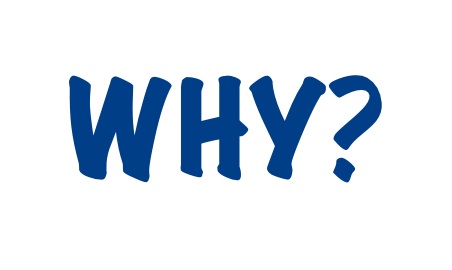 Adapted from Scott Ross, University of Oregon
[Speaker Notes: All behaviors have a function
In order to change bullying behavior, we have to determine the function and reverse the incentive
Sometimes adults inadvertently reinforce behavior; haven’t examined function]
Poll
Which function do you think is most common when talking about bullying?
Attention from peers
Self-delivered praise
Obtain items/activity/status
Avoid attention, praise, items/activity/status
Main Function = Peer Attention
Questions to consider:
How can students get peer attention in a positive way? 
How can we use peer attention to reinforce students for the expected behavior (being respectful) or for standing up for one another?
How can we remove the praise, attention, and recognition students get by bullying?
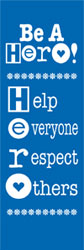 Adapted from Scott Ross, University of Oregon
Discussion Question
Does your school have any effective strategies in place to reinforce students with peer attention for exhibiting expected behaviors (being respectful)? 
If not, do you have any ideas? Please write your answers in the chat box.
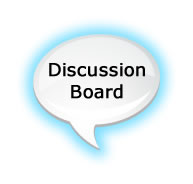 Importance of the Bystander
Stand for Courage: www.standforcourage.org
Supports youth leaders and adults to empower, engage, and educate youth by providing them with materials to:
Teach: curriculum explicitly addresses how to prevent and respond to aggressive behavior
Recognize: adults and youth can nominate anyone grades 6-12 that stands for courage (incentive for upstanding behavior)
Reward: winners are eligible for prizes such as tickets to sporting events and concerts, a celebrity visit to school, etc.
Should be peer-based reinforcement (to match function)
Adapted from Scott Ross, University of Oregon
Importance of the Bystander
57% of bullying situations stop when a peer intervenes on behalf of the student being bullied 
(Hawkins, Pepler, and Craig, 2001)
Adapted from Scott Ross, University of Oregon
Importance of the Bystander
Bystanders’ beliefs in their social self-efficacy are positively associated with defending behavior and negatively associated with passive behavior from bystanders... If students believe they can make a difference, they’re more likely to act.
(Thornberg et al, 2012)

Students who experience bullying report that allying and supportive actions from their peers (such as spending time with the student, talking to him/her, helping him/her get away, or giving advice) were the most helpful actions from bystanders.
(Davis and Nixon, 2010)
Importance of the Bystander
Students who experience bullying are more likely to find peer actions helpful than educator or self-actions. 
(Davis and Nixon, 2010)

Why do you think this statement is true? 
Please answer in the chat box.
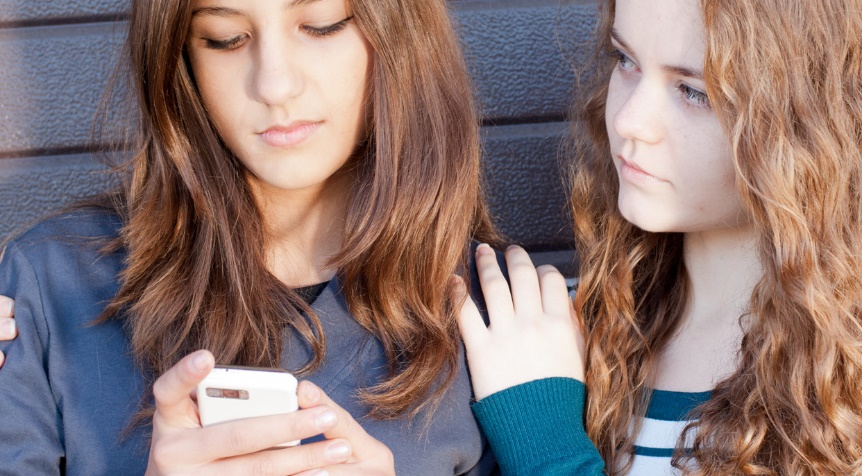 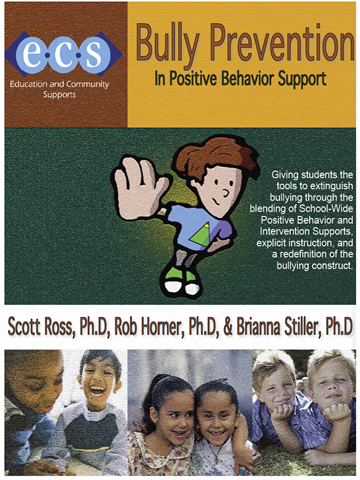 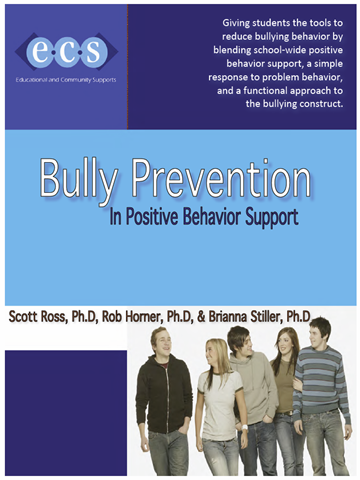 Available at www.pbis.org
[Speaker Notes: Free!]
Poll
Have you ever seen this curriculum before?
Yes, and we use it at our school.
Yes, but we don’t use it at our school.
No.
Core Features of an Effective Bullying Prevention Effort
Five Student Skills:
School-wide behavioral expectations (respect)
Teach routines:
Stop 
Bystander Stop 
Stopping 
Recruiting Help
Faculty / Staff:
Agreement on logic for bullying prevention effort
Teach students skills
Pre-correction, follow-up, and consistency
Supervise hot spots
Reward/acknowledge use of strategies
Clear data collection and use process
Advanced support options
Adapted from Scott Ross, University of Oregon
Teach a Three-Step Skill
Stop:
	Say and show “stop”

Walk:
	Walk away 

Talk:
	Talk to an adult
[Speaker Notes: These skills can be used in all places at all times
Keep it simple
To be used if you encounter behavior that is NOT respectful (or … substitute your school expectation related to respect)]
The “Stop” Routine(adaptable to elementary, middle, and high school)
If someone is directing problem behavior toward you or someone else, give them the “stop signal”
Students decide on what it should look and sound like for whole school
Firm hand signal
Clear voice
Short phrase
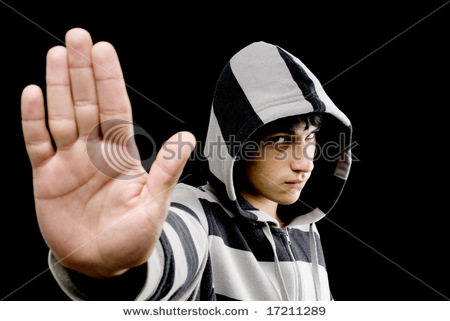 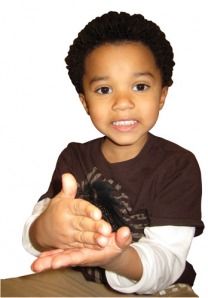 [Speaker Notes: Be careful of inadvertently rewarding the disrespectful behavior … discuss how showing/saying “stop” could be done so it still rewards the undesirable behavior]
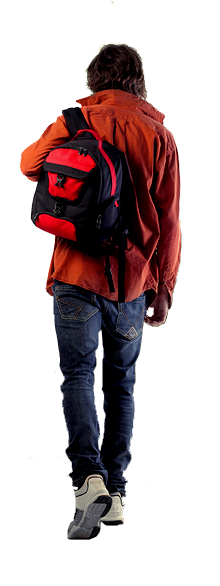 The “Walk” Routine
Sometimes, even when students tell others to “stop,” problem behavior continues
When this happens, students are taught to "walk away"
Removes reinforcement for problem behavior
Teach students to encourage one another when they use the appropriate response
The “Talk” Routine
Even when students use “stop” and “walk away,” sometimes the behavior still continues
When that happens, students should "talk" to an adult and get help
"Talking”/reporting: when you have tried to solve the problem yourself and have used the "stop" and "walk" steps first 
Tattling: when you do not use the "stop" and "walk away" steps before talking to an adult
Tattling: when your goal is to get the other person in trouble
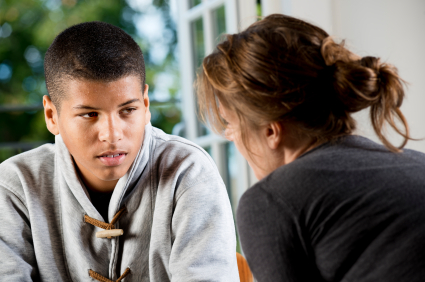 64% of children who were bullied did not report it
(Petrosina, Guckenburg, DeVoe, and Hanson, 2010). 

Why do you think this is true? 
Please answer in the chat box.
The “Stopping” Routine
Eventually every student will be told to stop. Teach all students what to do when given the “stop” message:

Stop what you are doing
Take a deep breath
Go about your day (no big deal)

These steps should be followed even when they don’t agree with the “stop” message
Stop Means Stop
The rule is:
If someone asks you 
to stop,
you stop.
How Adults Respond(To the target and/or upstander)
When problem behavior is reported, adults follow specific response sequence. Students are taught this sequence:

Reinforce student for reporting (e.g. “I'm glad you told me.")
Ask who, what, when, and where. 
Ensure student’s safety:
Is bullying still happening?
Is reporting child at risk?
Fear of revenge?
What does student need to feel safe?
What is severity of the situation?
Ask, "Did you tell the student to stop? Did you walk away from the problem behavior?”
If yes, praise student for using appropriate response. 
If no, practice.
How Adults Respond(To the student who is bullying and/or asked to stop)
Reinforce the student for discussing the problem with you
Ask, "Did ______ tell you to stop?”
If yes: Ask, "How did you respond?
If no: Practice the 3 step response.
Ask, "Did ______ walk away?
If yes: "How did you respond?”
If no: Practice the 3 step response.
Example Activity from Lesson
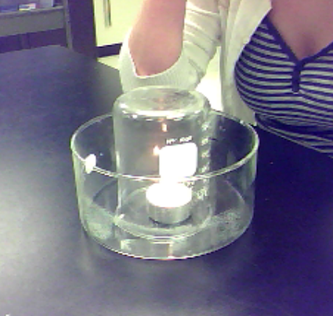 Problem behavior is like fire
Cut off the oxygen, the candle goes out
Cut out the attention, the problem behavior stops
[Speaker Notes: Explain how problem behavior needs peer attend to keep it going, like candle needs oxygen to stay list
Discuss forms of peer attention (i.e. engaging with someone who teases you; laughing at someone being picked on; watching problem behavior and doing nothing)
Taking away peer attention is like taking the oxygen away from a candle (cover candle)
Explain how they can take away peer attention (stop, walk, talk)]
Importance of Using Student Leadership
Student buy-in is half the battle
Students with social power should be involved in every phase of intervention development and implementation
It has to be cool to do the right thing and stand up against bullying
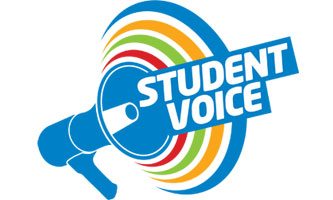 [Speaker Notes: Getting students to buy-in to an intervention is half the battle (or more than half)
Student voice and modeling is critical]
Student Leadership Team
8-10 students (nominated by peers)
Discussion:
Disrespectful behavior is a problem. It damages the ability of others to succeed in school. It keeps happening because it results in attention from peers.
We need your help developing common (school-wide) routines. What would be best way to introduce/train these routines?
Students help develop, deliver, and report on efforts
Available to classmates as resource
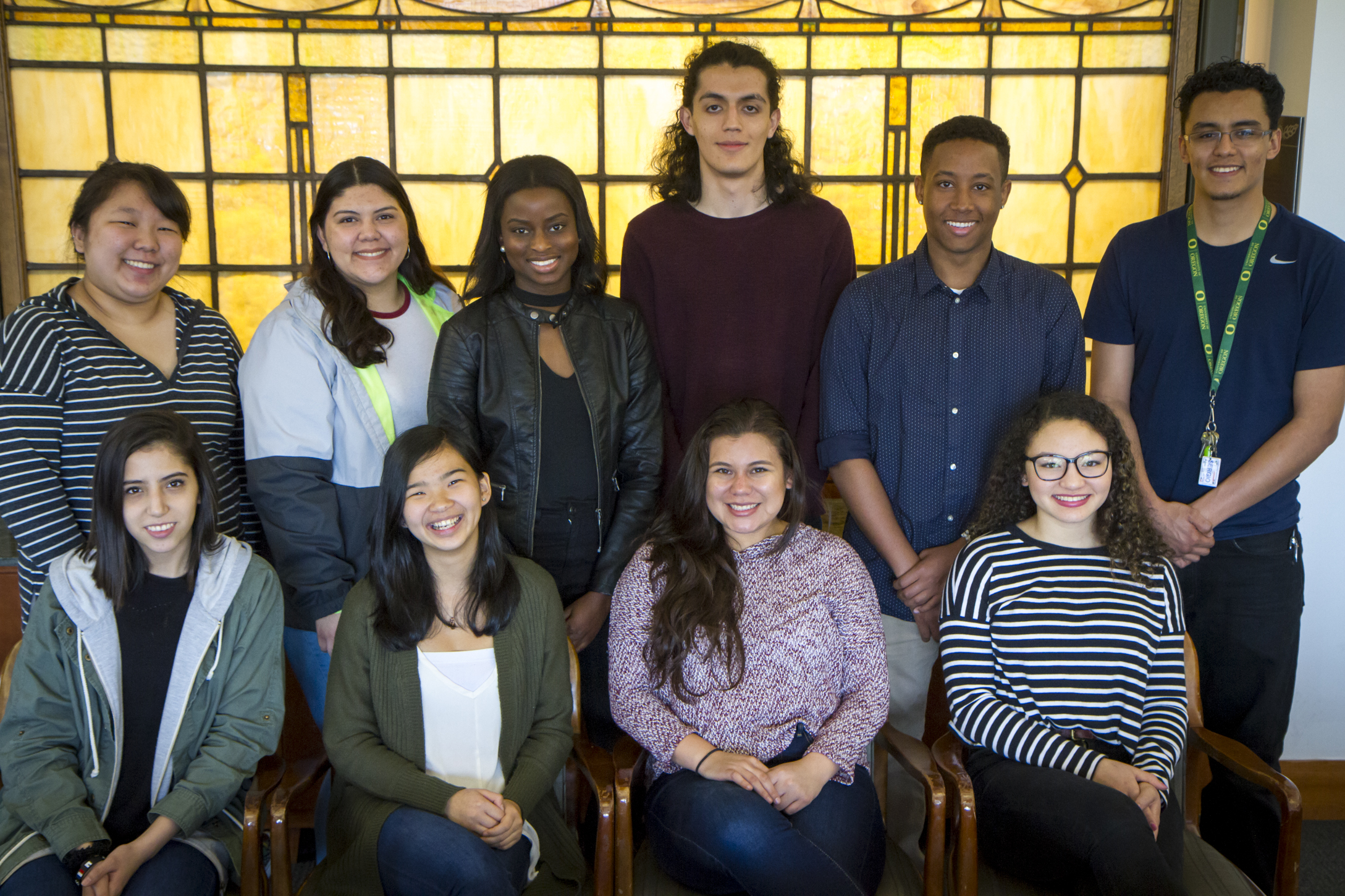 How to Implement Bullying Prevention in PBIS Framework
Implement school-wide PBIS with fidelity
Form bullying prevention implementation team/assign to PBIS Leadership Team
Complete bullying prevention self-assessment
Survey students
Can help motivate adults to take action against bullying
Helps team tailor bullying prevention strategy to needs of school
Baseline from which to measure progress
Introduce all stakeholders to bullying prevention
Gain faculty, staff, family, and student commitment
Train all adults in school environment (including bus drivers, cafeteria monitors, etc.)
Build bullying prevention lessons for students
Train all students
Booster/follow-up lessons
Collect and use data
Bullying Prevention Self-Assessment
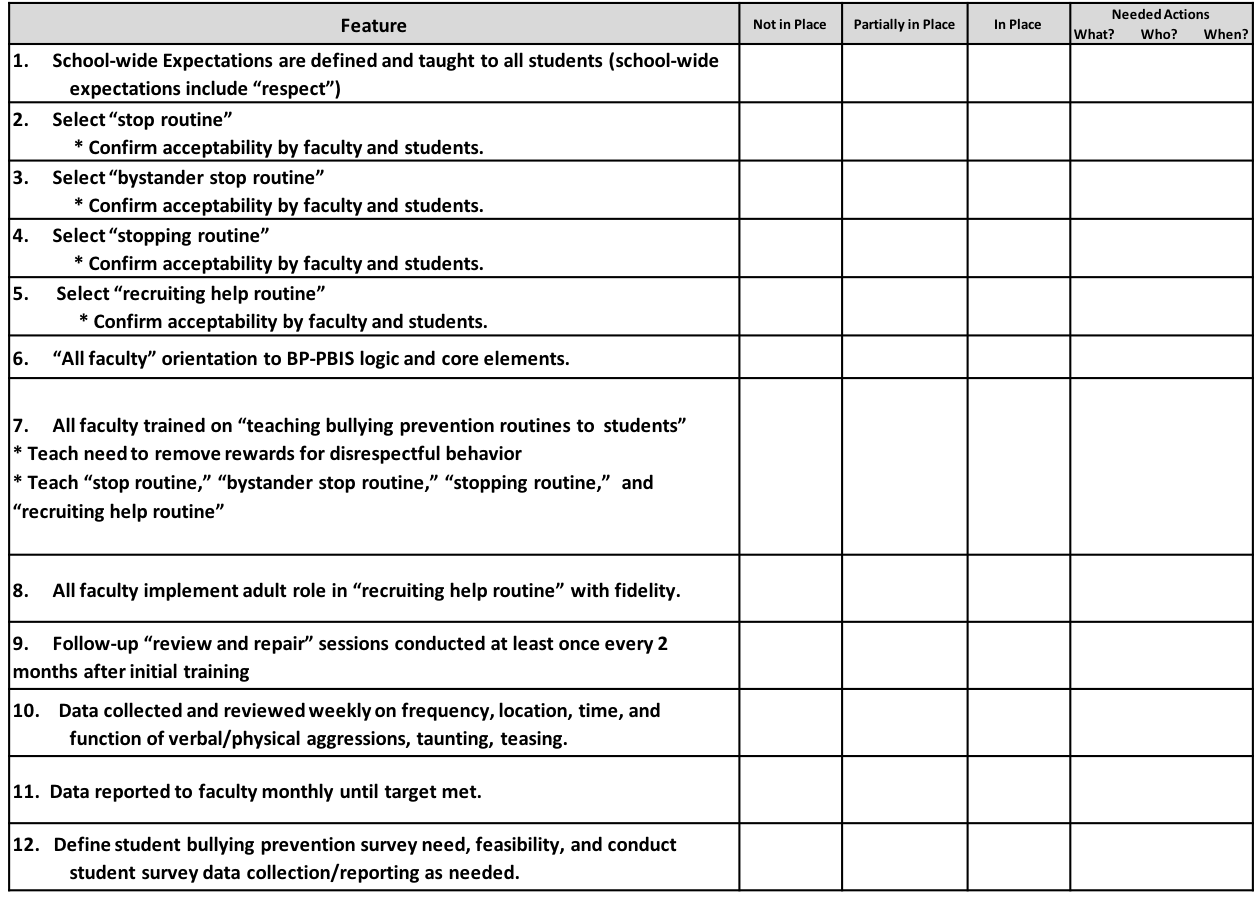 Student Survey
On a scale of 1 to 5, with 1 meaning completely disagree and 5 meaning completely agree, in your school, do:
You feel safe?	
Other students treat you respectfully?
You treat other students respectfully?	
Adults treat you respectfully?	
You treat adults in your school respectfully?

In the past week:
1.  Has anyone treated you disrespectfully? Yes / No
2.  Have you asked someone to “stop?” Yes / No
3.  Has anyone asked you to “stop?” Yes / No
4.  Have you seen someone else treated disrespectfully? Yes / No
Does It Work?
Experimental trial (Ross and Horner, 2009) 
72% reduction in bullying behaviors of at-risk students after intervention 
Targets 19% less likely to cry or fight back
Bystanders 22% less likely to laugh, cheer, or join in
Over 1500 schools have implemented BP-PBIS
Follow-up studies in elementary and middle schools have shown significant reductions in self-reported bullying (Ross & Horner, 2013) and bullying-related office discipline referrals and suspensions (Good, McIntosh, & Gietz, 2011).
Resources
https://www.stopbullying.gov/

Bullying prevention playlist:
https://www.youtube.com/playlist?list=PLvzOwE5lWqhScOdC3xMzs9FoAAfpxA-Tz

Obama video: https://www.youtube.com/watch?v=IYOeQsLszvU 

Pacer Center video:
http://www.pacer.org/bullying/video/player.asp?video=65
Wrapping Up
If anyone is interested in implementing this PBIS Bullying Prevention Curriculum, please contact amy.wheeler-sutton@uvm.edu.

Please visit us on social media. Find us at:
Twitter: @VTPBIS
Facebook: https://www.facebook.com/groups/PBISVermont/
Wrapping Up
What questions/comments do you have?